Интерактивная игра«Репка»
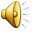 Чтобы вырвать этот овощ,
Не хватало деду сил.
Но пришли ему на помощь
Все, кого он попросил!
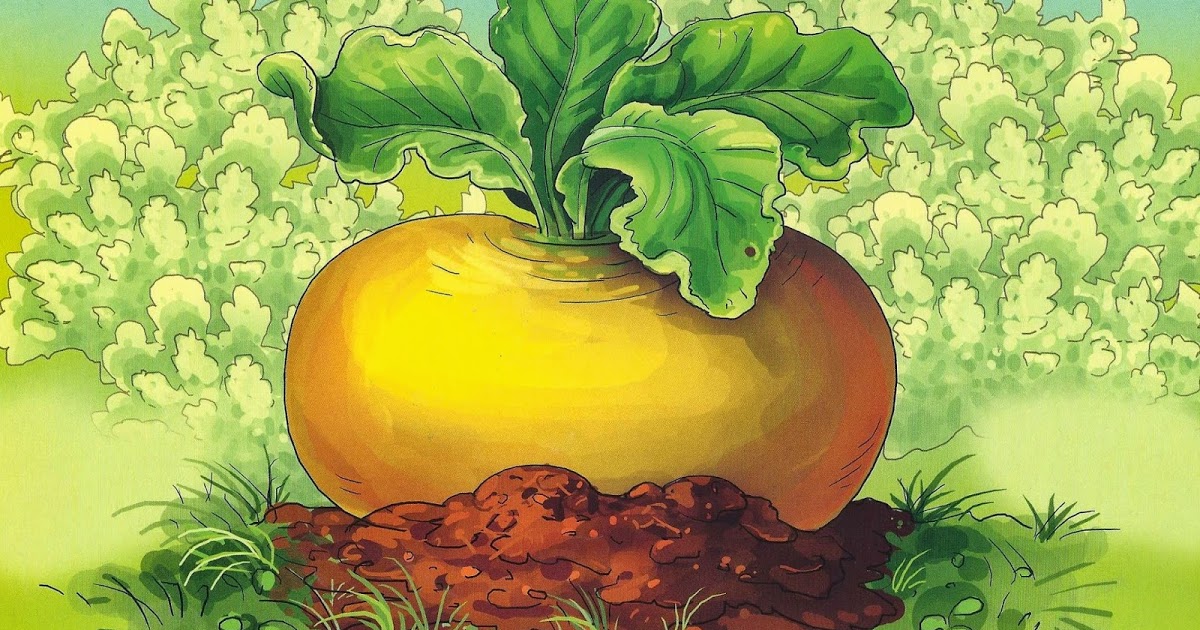 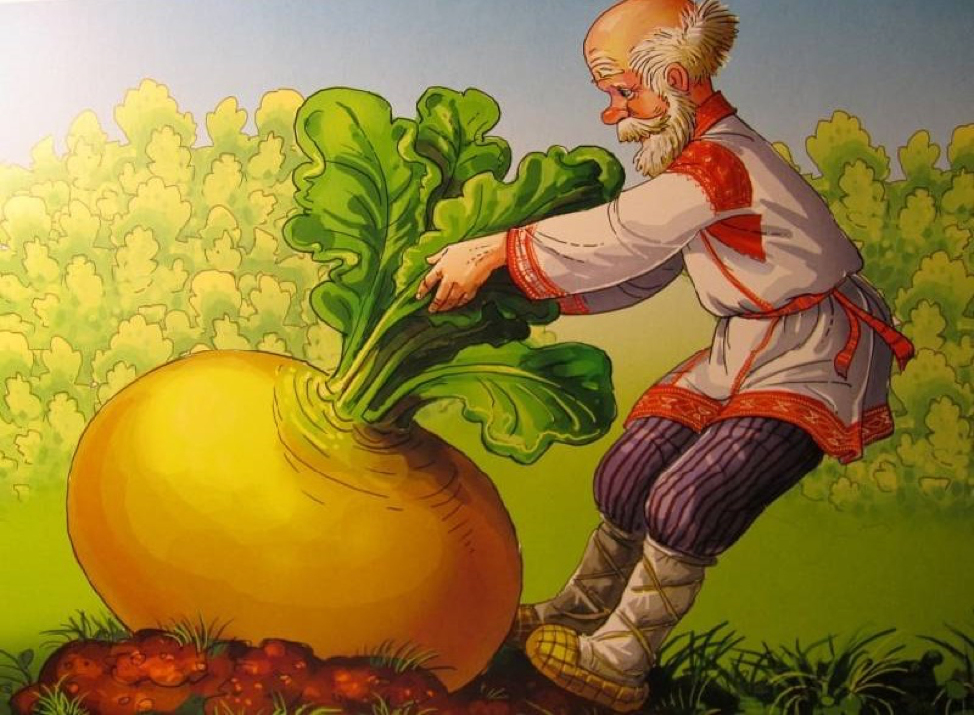 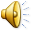 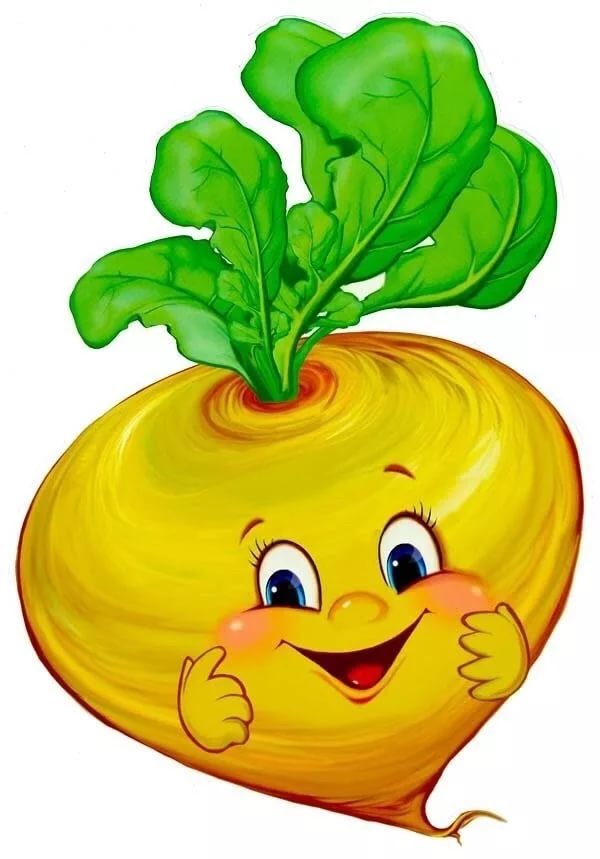 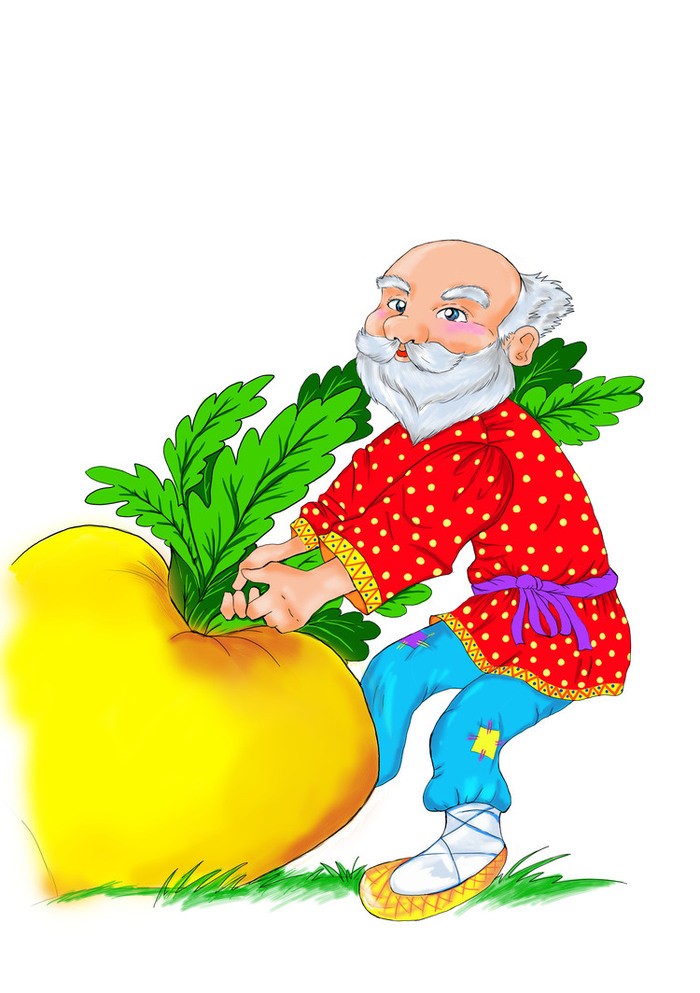 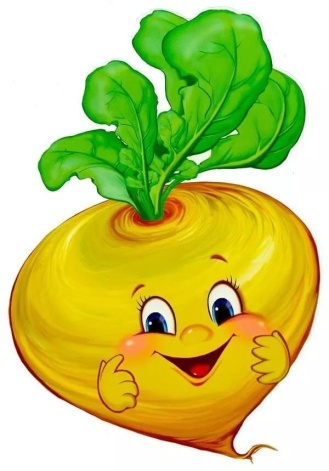 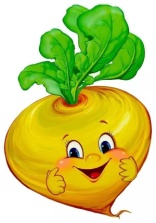 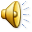 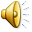 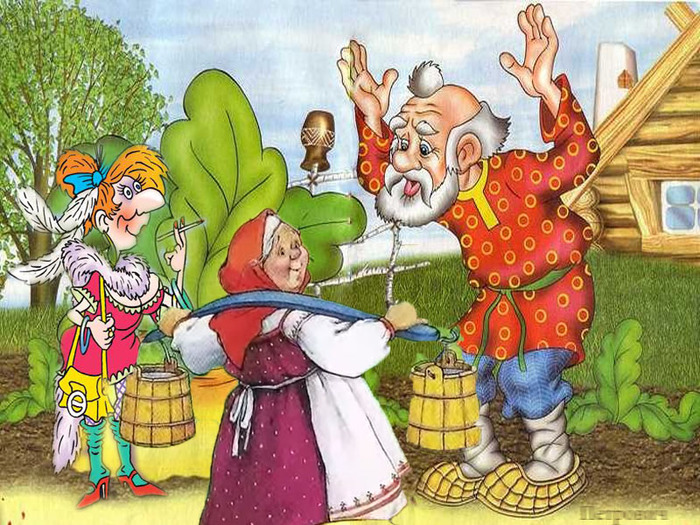 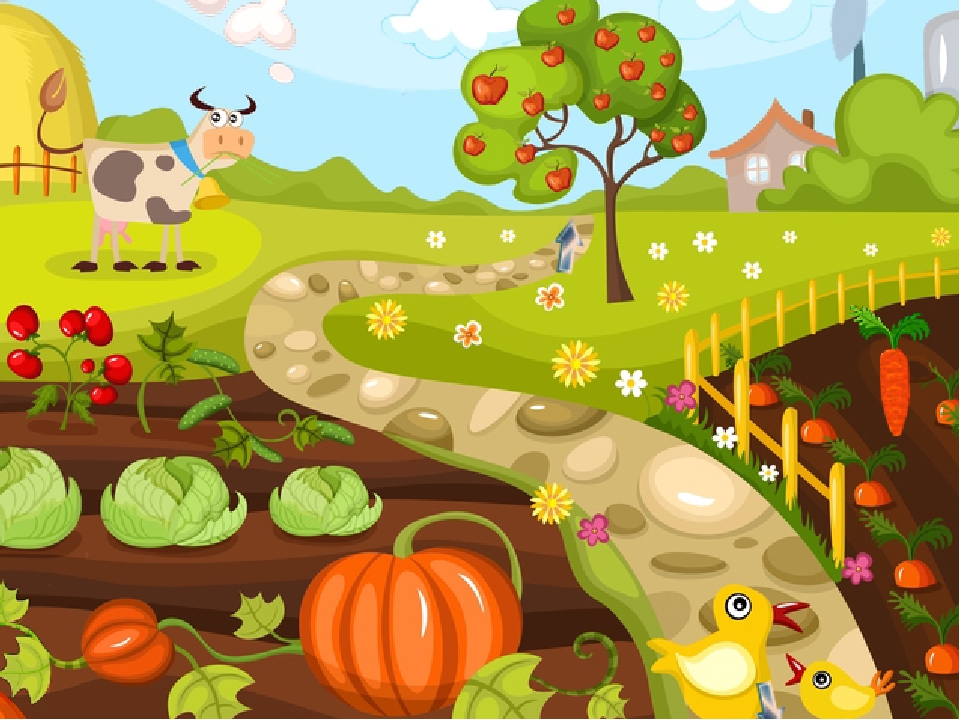 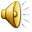 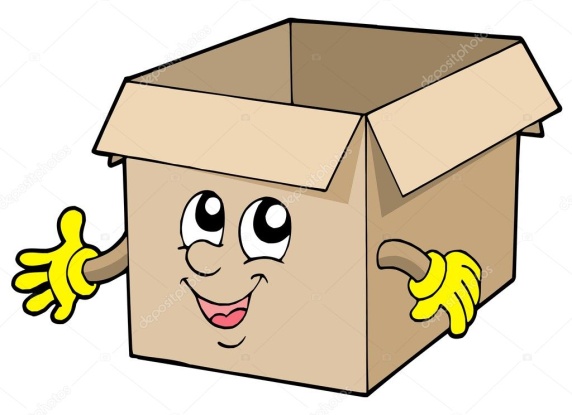 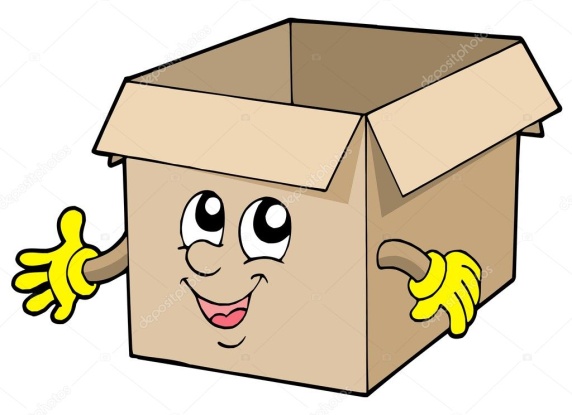 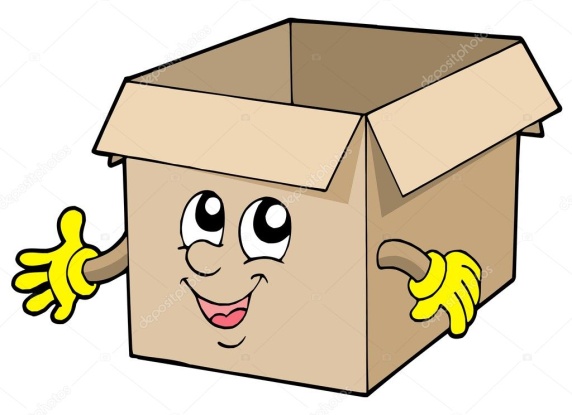 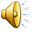 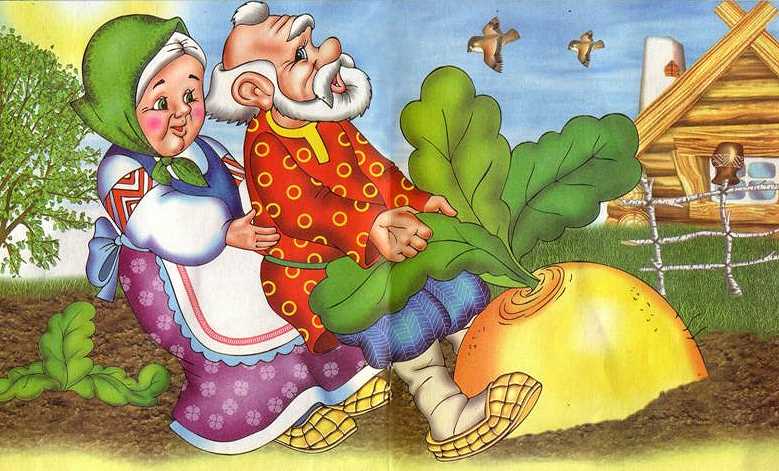 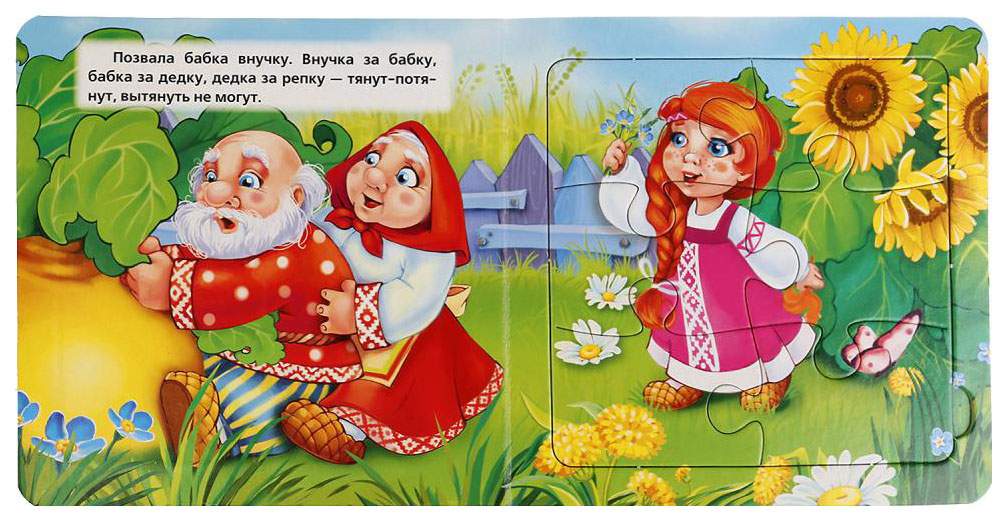 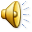 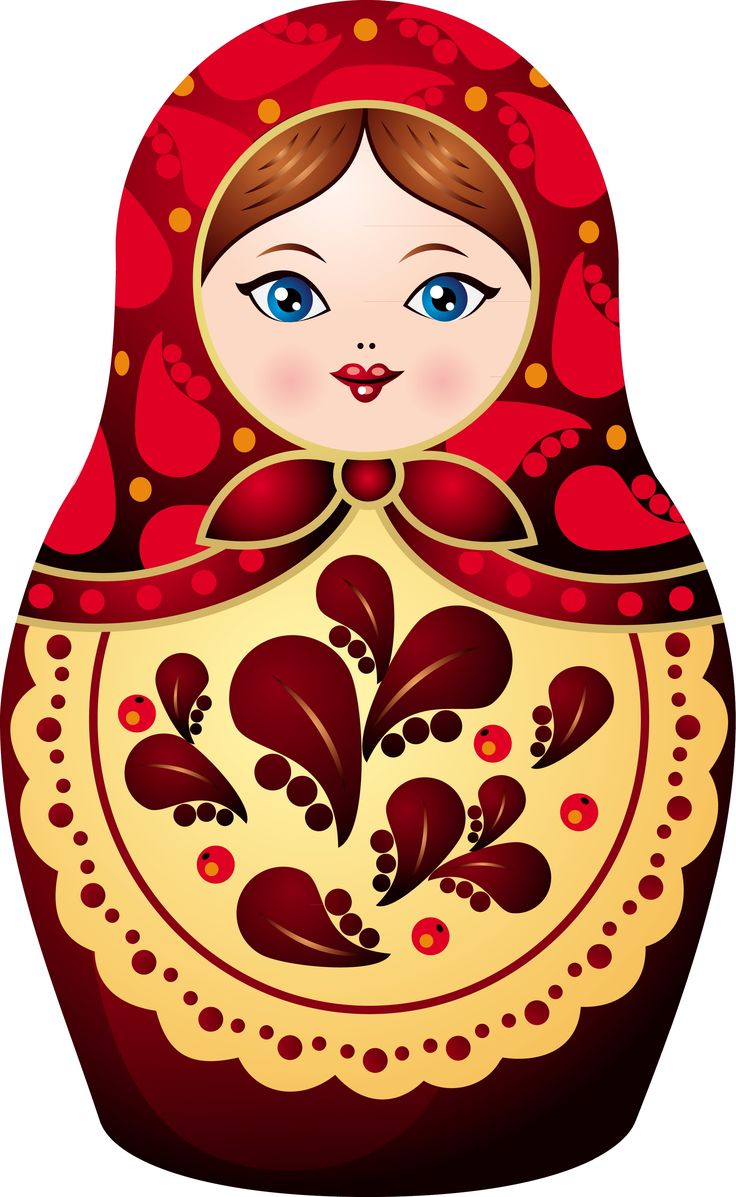 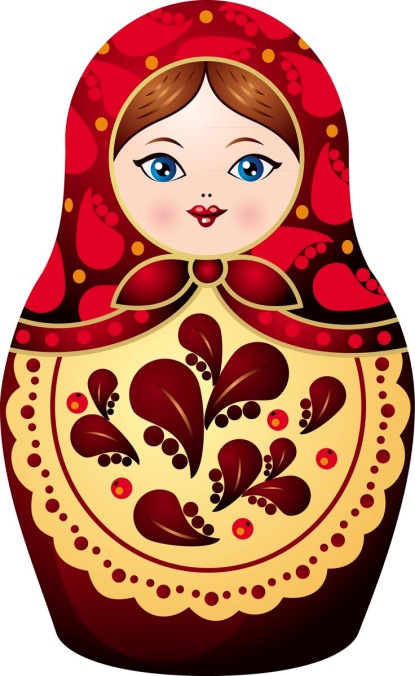 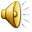 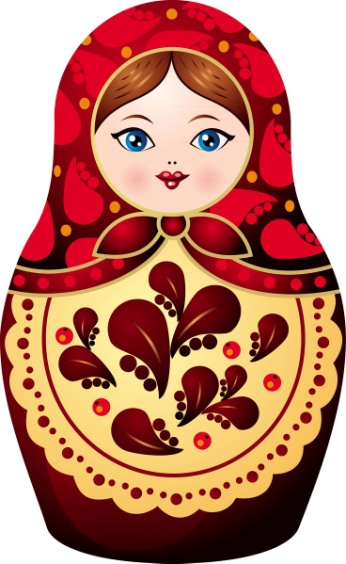 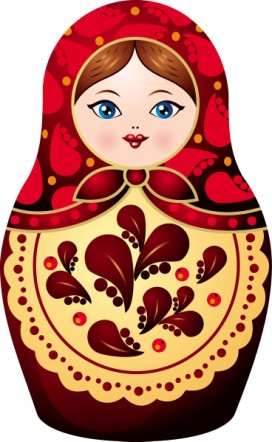 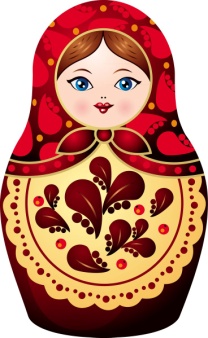 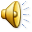 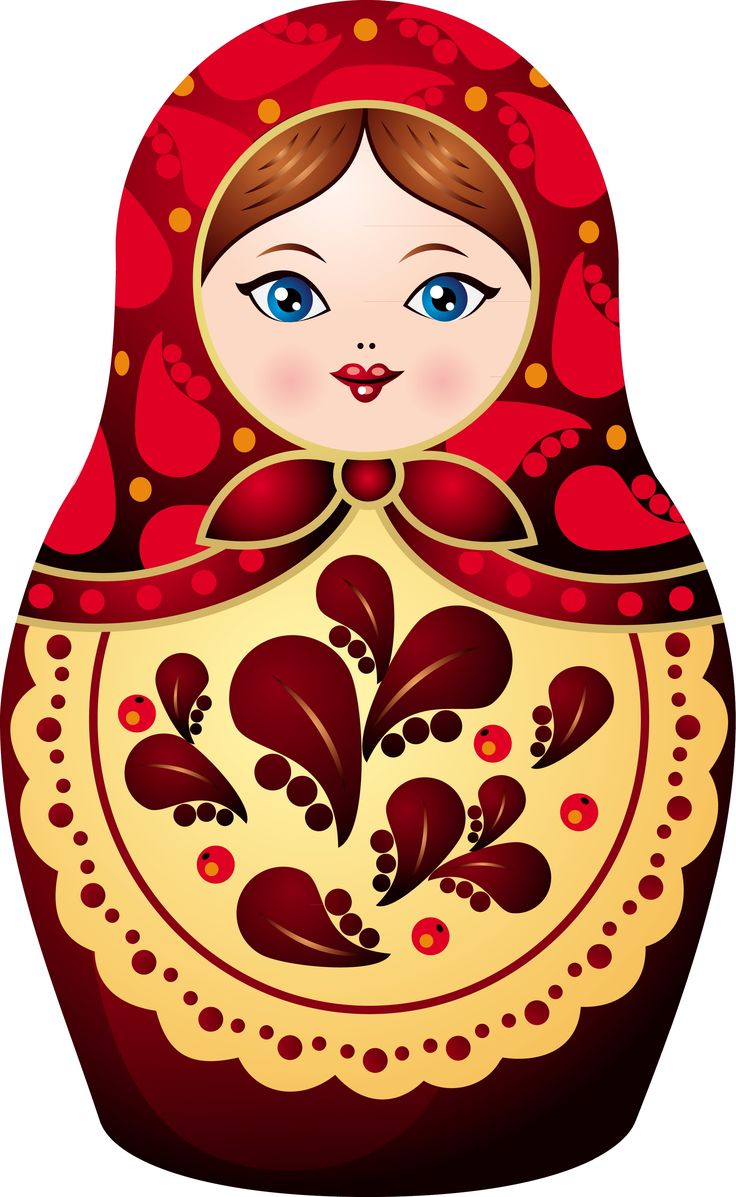 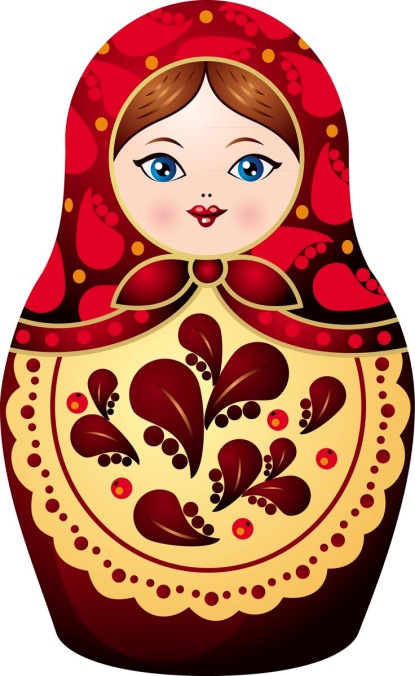 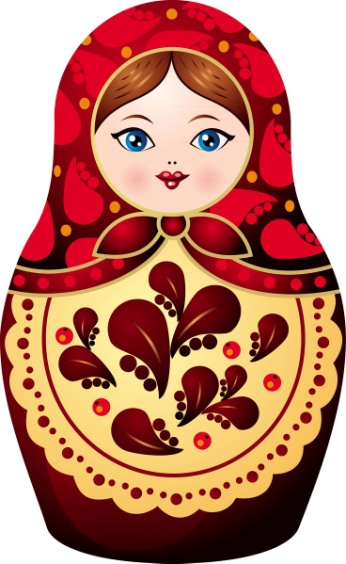 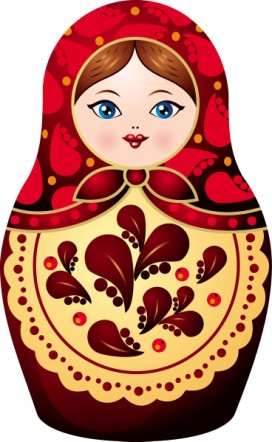 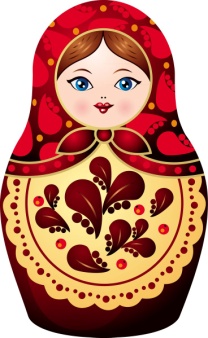 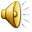 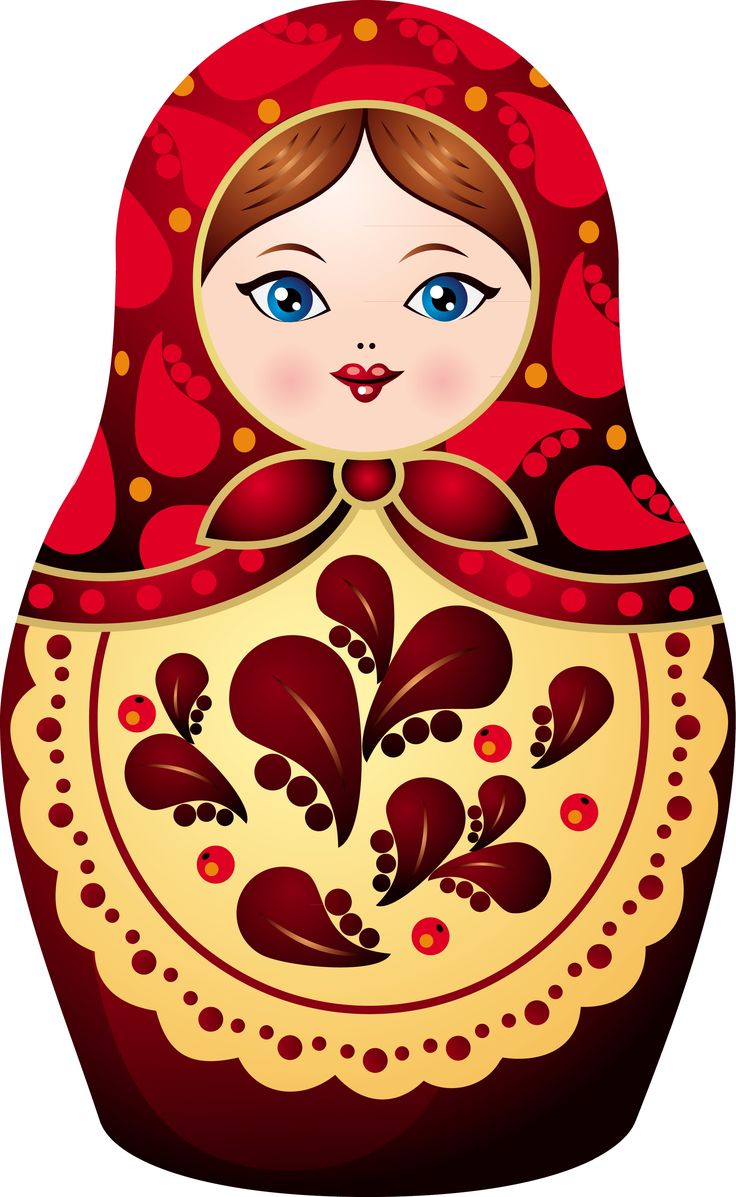 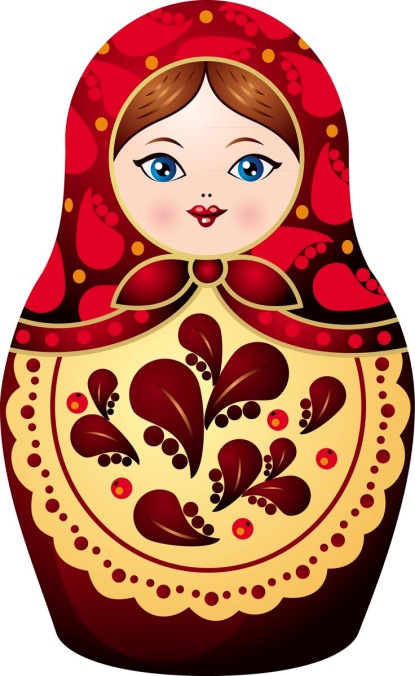 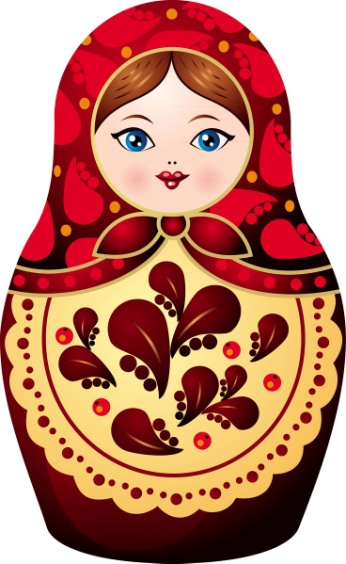 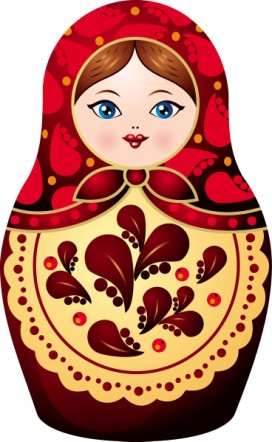 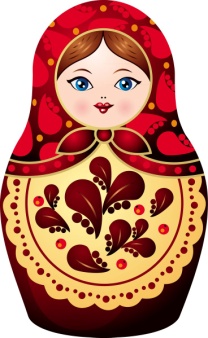 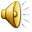 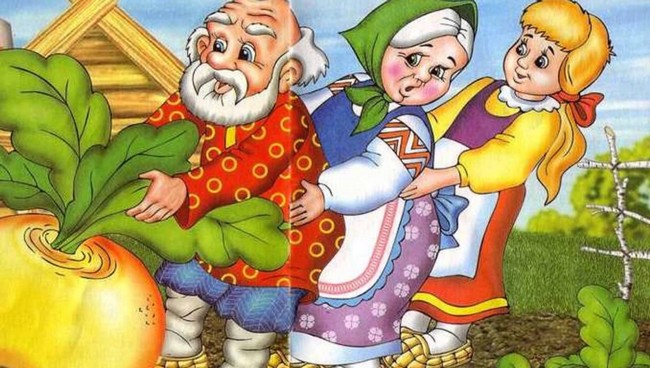 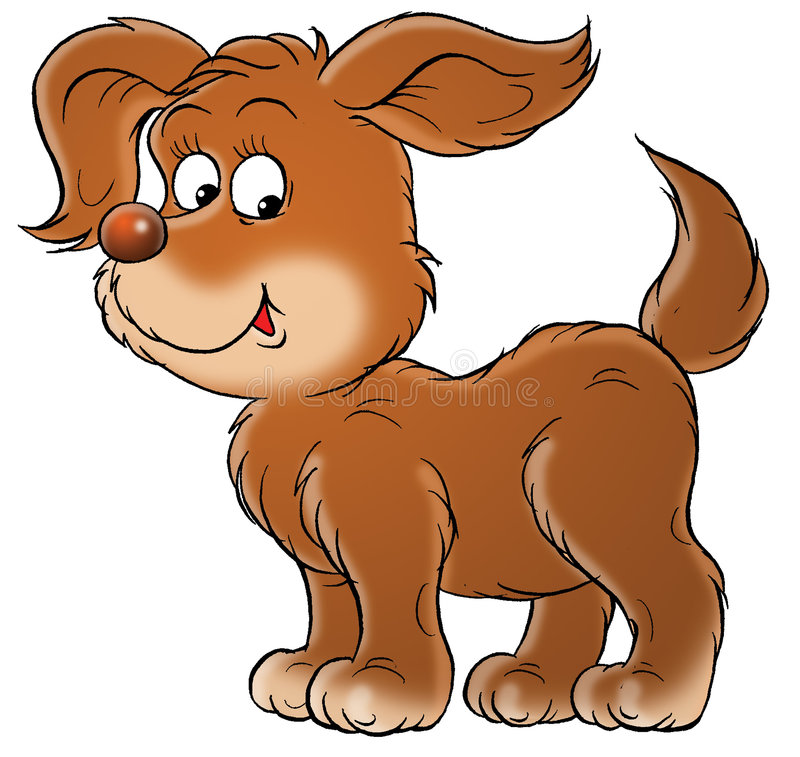 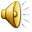 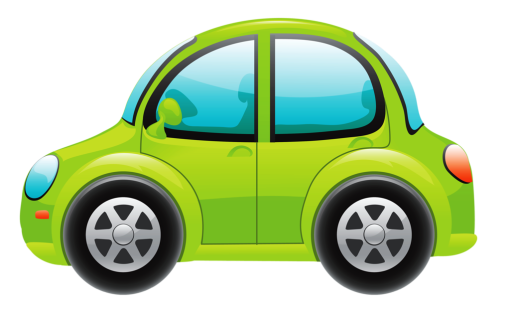 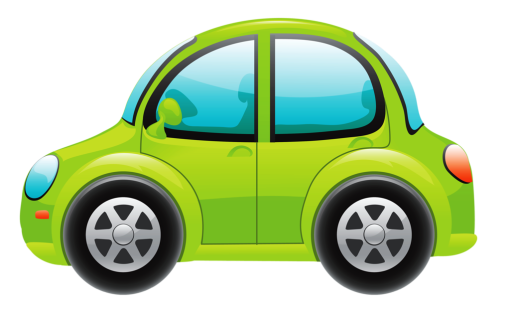 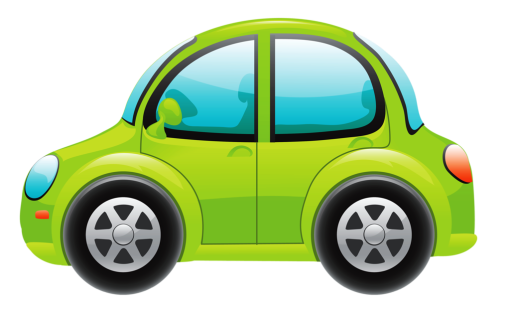 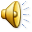 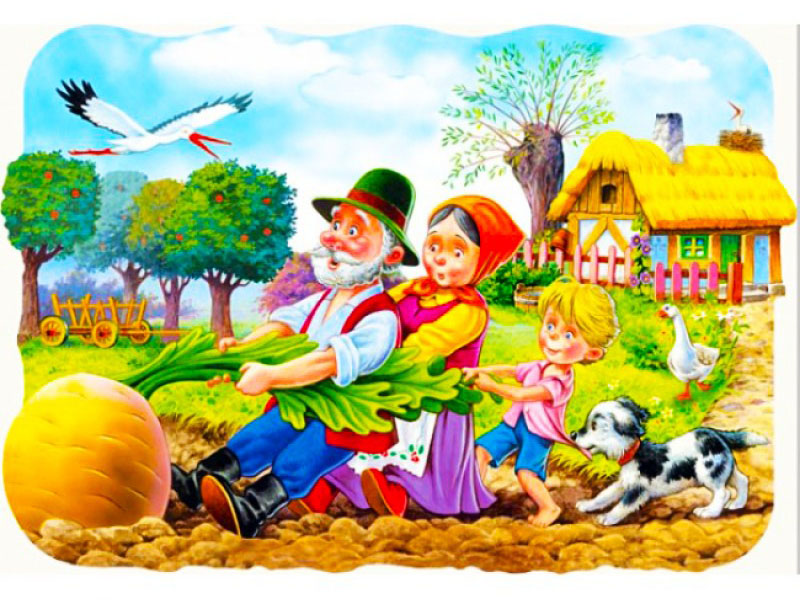 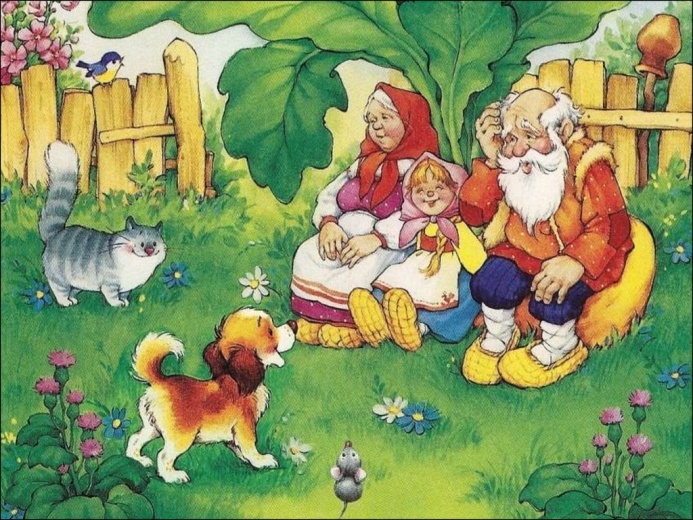 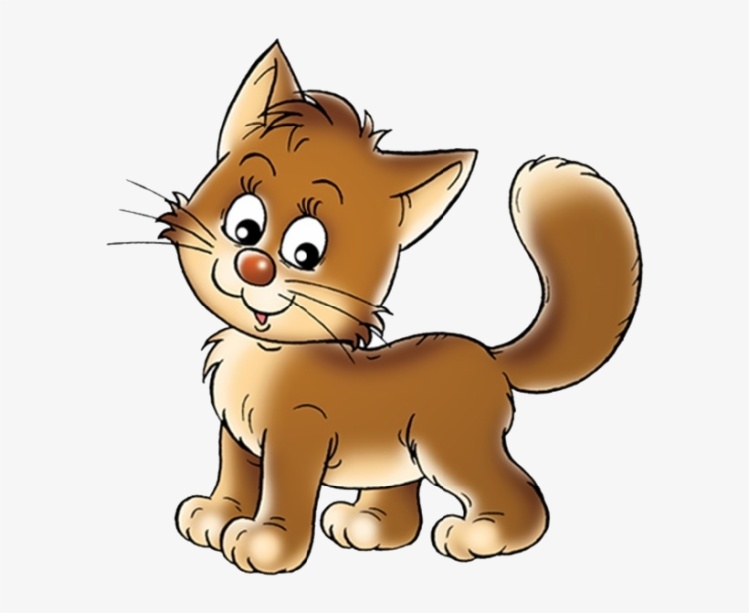 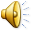 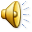 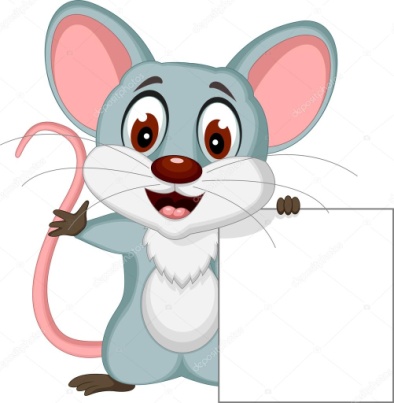 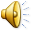 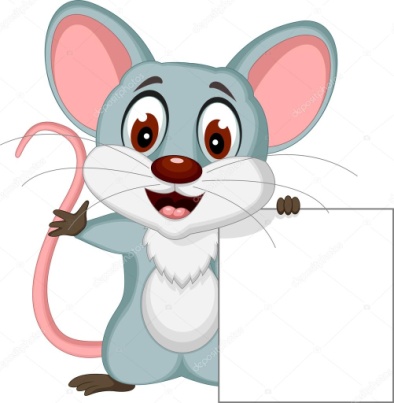 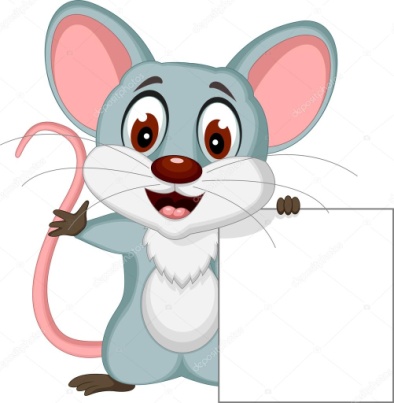 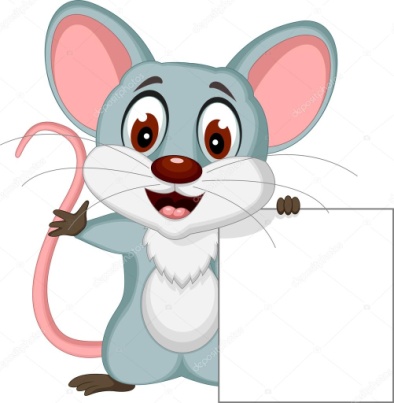 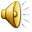 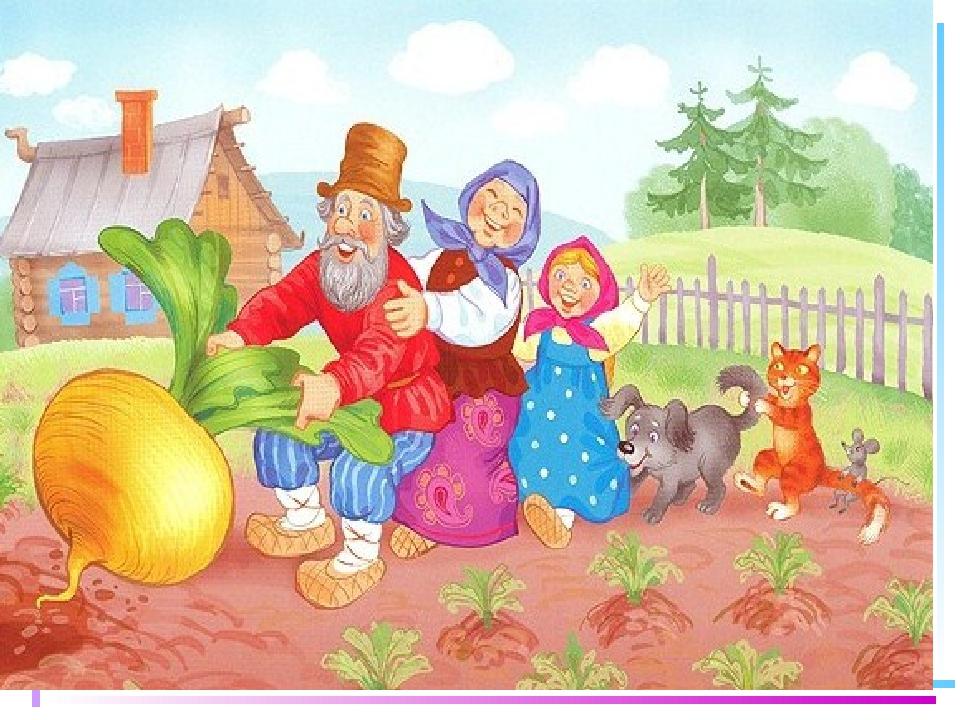 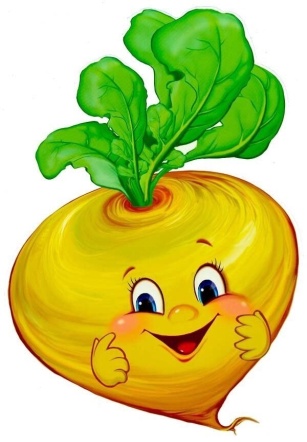